40. Tulevaisuuden haasteita sähköenergian käytössä ja tuotannossa
Tavoitteet ja sisältö
 Tässä luvussa tutustutaan haasteisiin, joita tuotantoon liittyy tulevaisuudessa
Sähköenergian kulutus on kasvanut voimakkaasti
Jatkuvasti keksitään uusia laitteita, jotka tarvitsevat sähköenergiaa
Mukavuuslaitteet, kuten lattialämmitys on yleistynyt
> Sähköenergian kulutus on kasvanut ja kasvaa
22.11.2014
2
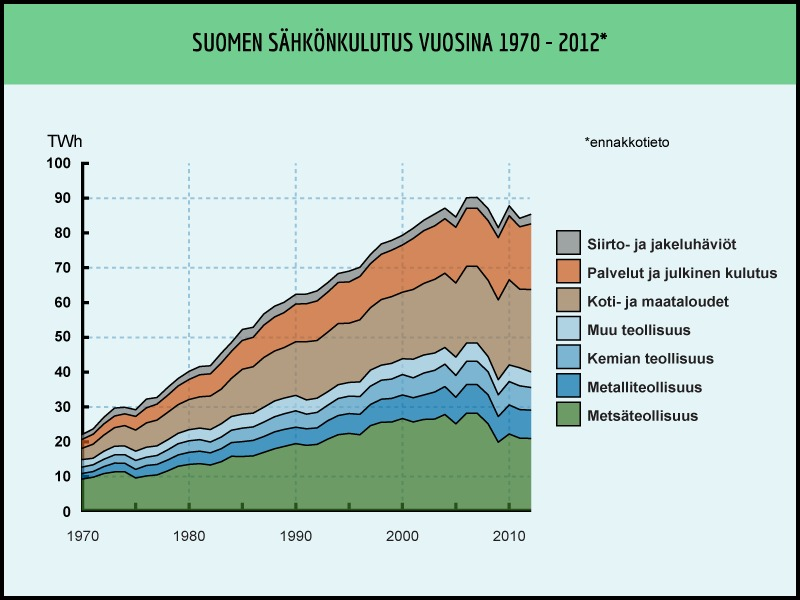 22.11.2014
3
Ongelma
Sähköenergian kulutus kasvaa
Nykyinenkin sähköenergian tuottaminen kuluttaa luontoa ja uusiutumattomat luonnonvarat uhkaavat loppua
>ONGELMA
22.11.2014
Sähköiset oppimateriaalit: miksi?
4
Miten voimme pienentää sähköenergian kulutusta?
Parantamalla laitteiden hyötysuhteita
Vähentämällä lämpimän veden käyttöä
Laskemalla talvella huoneilman lämpötilaa
Sulkemalla laitteet, jotka eivät ole aktiivisessa käytössä
…
22.11.2014
Sähköiset oppimateriaalit: miksi?
5
Uusia innovaatioita
Laitteiden hyötysuhteet ovat parantuneet merkittävästi: vanhassa televisiossa teho on 300 W, mutta uudessa vain 50 W, vaikka televisiosta saadaan vähintään sama hyötyvaikutus
Uusia innovaatioita tarvitaan!
22.11.2014
Sähköiset oppimateriaalit: miksi?
6
Esimerkiksi aaltojen energian hyödyntämistä on suunniteltu
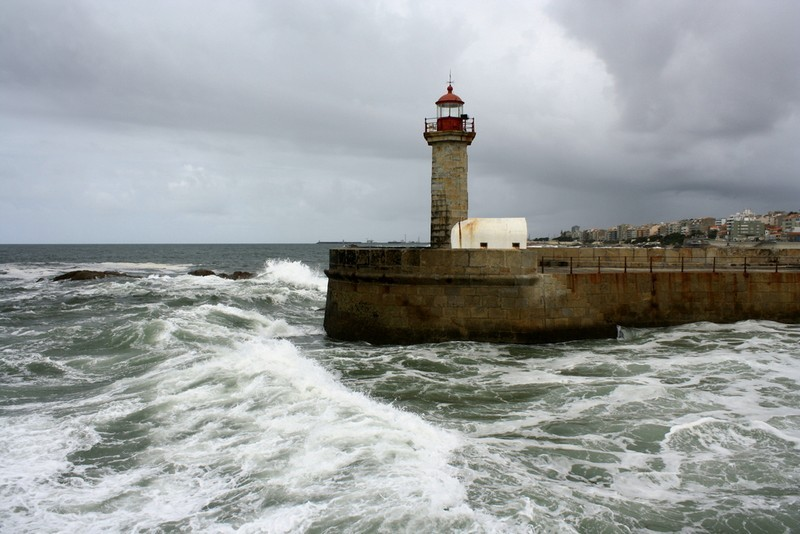 22.11.2014
7
8